「經」彩青春，你我一起！
山豐國小學務處2024.10製
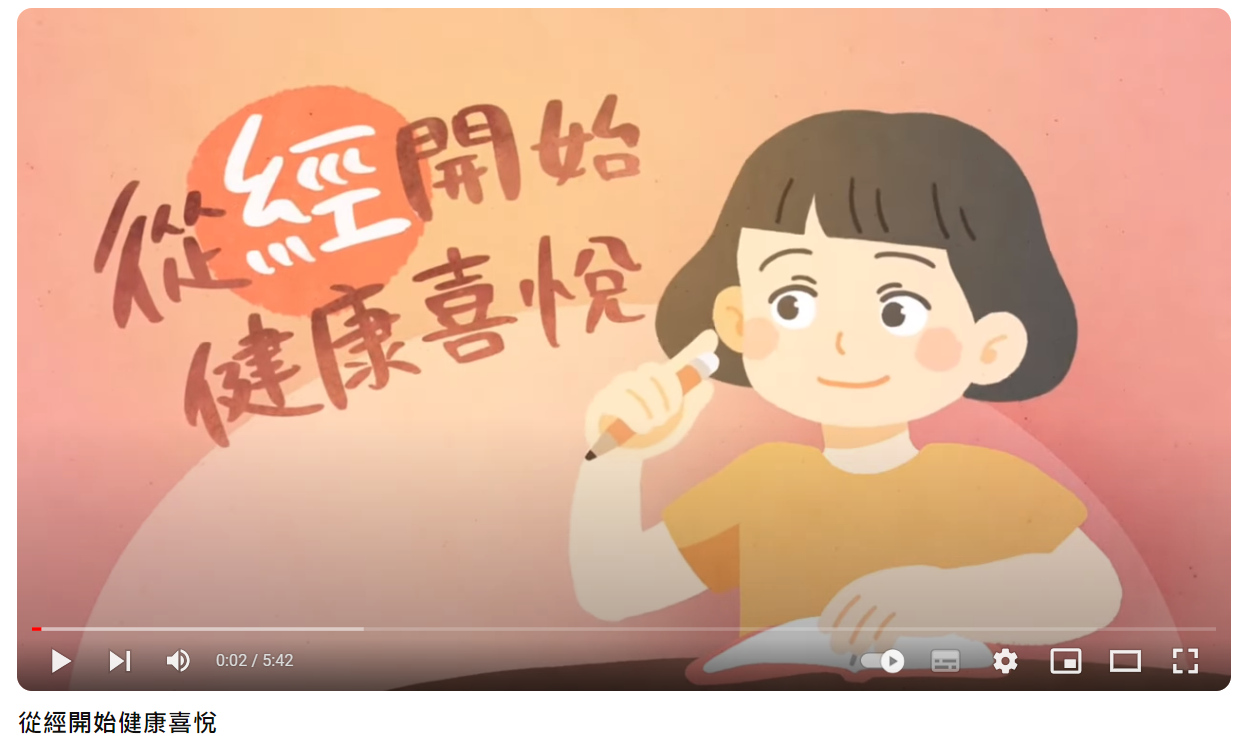 [Speaker Notes: 從經開始健康喜悅
https://www.youtube.com/watch?v=oWkik1E_BTw&ab_channel=%E5%8F%B0%E4%B8%AD%E5%B8%82%E8%A1%9B%E7%94%9F%E5%B1%80-%E5%81%A5%E5%BA%B7%E5%B0%8F%E8%A1%9B%E6%98%9F]
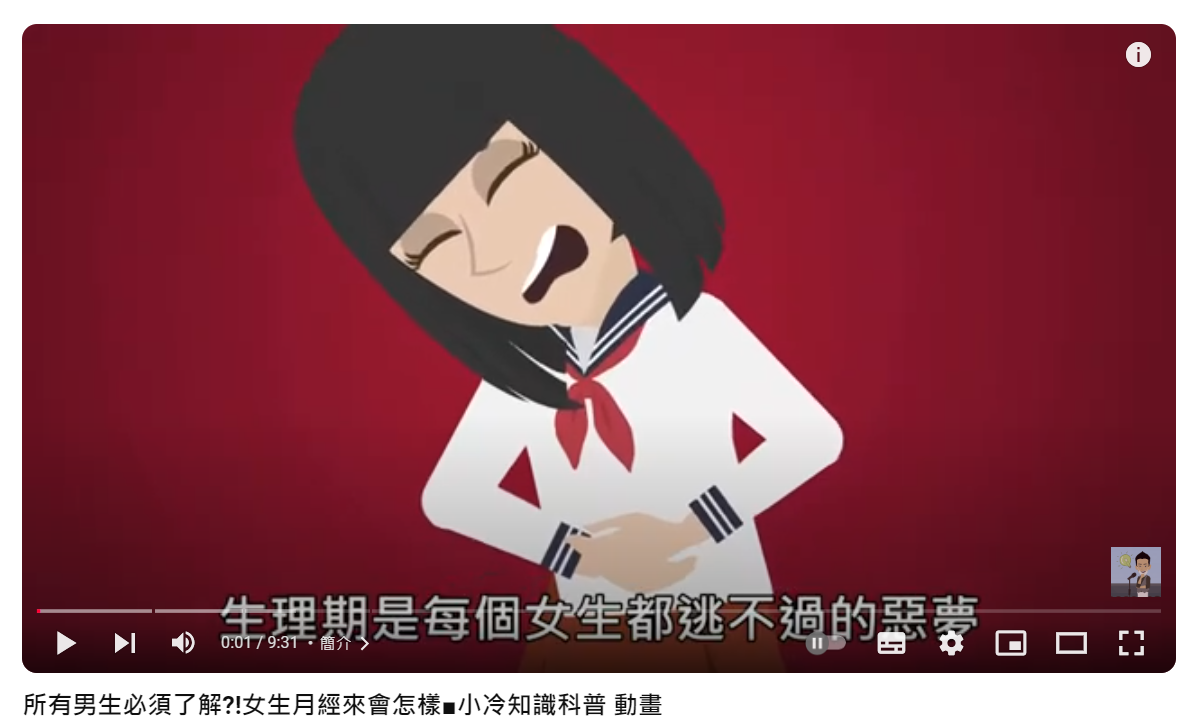 [Speaker Notes: 所有男生必須了解?!女生月經來會怎樣■小冷知識科普 動畫
https://www.youtube.com/watch?v=zwjGDnXyHtA&ab_channel=%E9%87%91%E9%87%91%E9%95%B7%E7%9F%A5%E8%AD%98_%E5%B0%8F%E5%86%B7%E7%9F%A5%E8%AD%98%E7%A7%91%E6%99%AE]
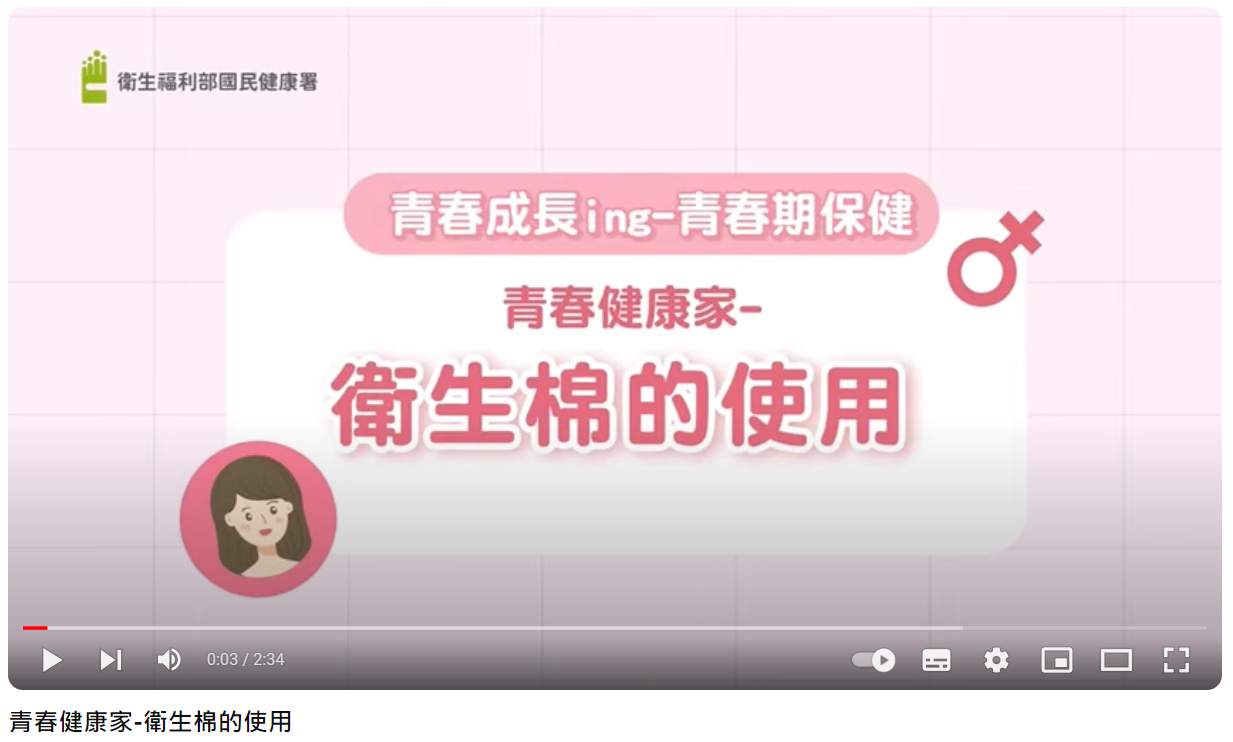 [Speaker Notes: 青春健康家-衛生棉的使用
https://www.youtube.com/watch?v=eTFNF8Rt8nQ&ab_channel=%E8%A1%9B%E7%94%9F%E7%A6%8F%E5%88%A9%E9%83%A8%E5%9C%8B%E6%B0%91%E5%81%A5%E5%BA%B7%E7%BD%B2]
桃園市友善提供多元生理用品及推動月經平權計畫
學校於113年採購並定期發放多元生理用品，在校若有臨時需求，可以到學務處、輔導室和健康中心領取。
高年級每班發放一份衛生棉，請導師保管，供臨時取用。
各位老師好，為了鼓勵全市內高中職以及國民中小學學生發揮專長，將推動月經教育及性別平等議題融入繪畫設計，藉此熟悉並傳遞多元的性別平等，提升學生同理心、問題解決、溝通、自我肯定、拒絕、情緒調適能力等素養。
【以下為參賽注意事項】
詳細作品格式及主題請參閱附件。
參賽對象：分中年級、高年級組。
學校統一收件日期：113年11月4日。
◎需要圖畫用紙可到學務處領取。
★☆★參加者將獲得精美小禮1份★☆★
113學年度「推動月經教育及性別平等教育」繪畫比賽